The Tools Of Resistance
Ephesians 6:10-18
Why Is The Gospel Armor Given?
“That you will be able to stand firm against the schemes of the devil” (v.11)
“to stand firm” (v.13)
“in the evil day” (v.13)
Satan would knock us down!
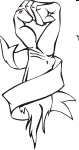 RESIST
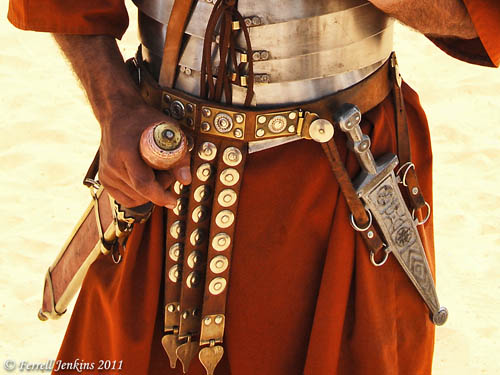 Loins Gird With Truth
We must be totally convicted of truth
Spiritual vision is not clouded
2 Corinthians 13:5
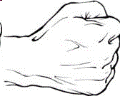 Eph. 6:14
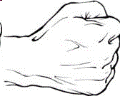 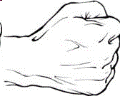 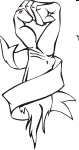 RESIST
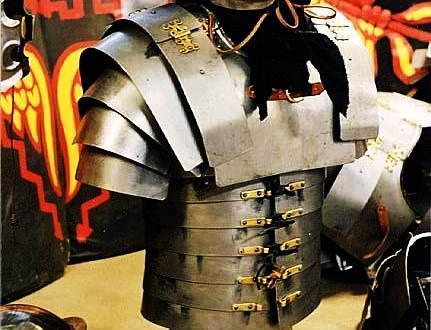 Breastplate of Righteousness
Protects the heart
To Do Right & Be Right
Gaps in the armor
Righteous habits
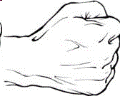 Eph. 6:14
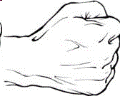 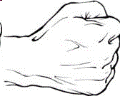 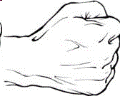 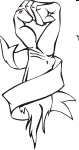 RESIST
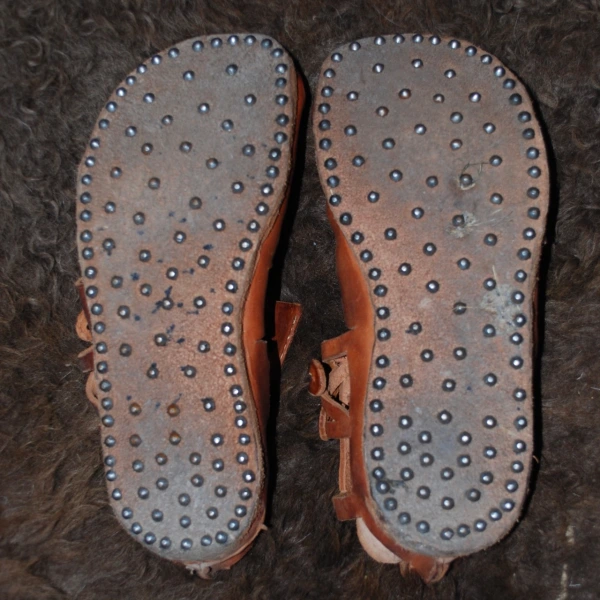 Feet Shod With
Preparation of Gospel
Provides firm footing
Preparation is key to defense against Satan
Gospel gives sure footing in the “evil day”
Resistance does no good without sure footing
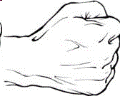 Eph. 6:15
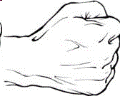 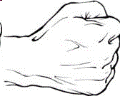 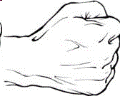 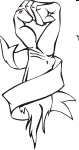 RESIST
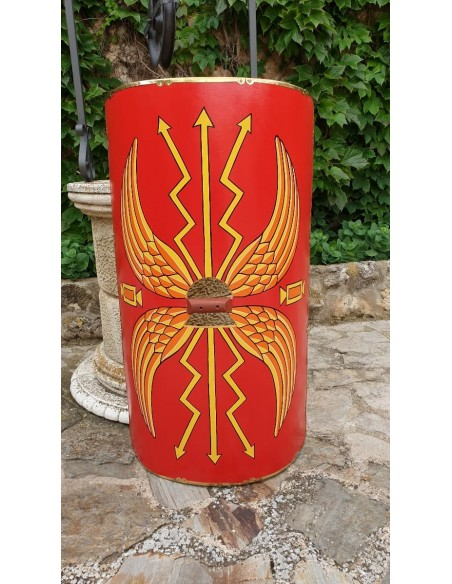 Shield Of Faith
A defensive tool – varying sizes
Spiritual shields                 should grow
Faith must be constant
We can extinguish the flaming arrows of Satan
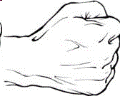 Eph. 6:16
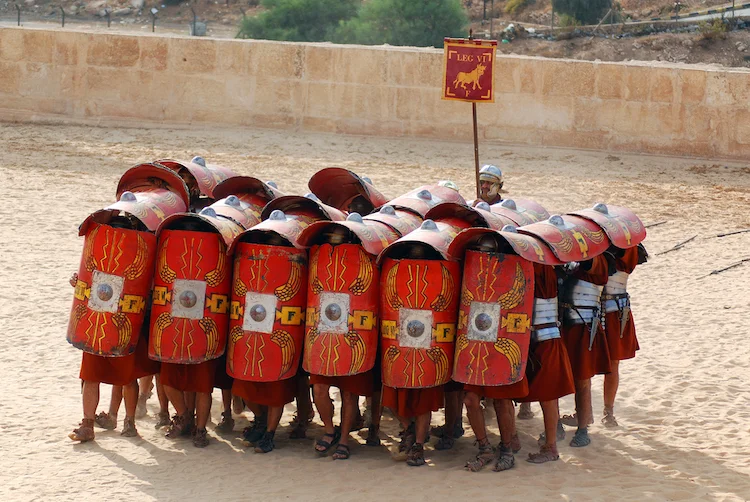 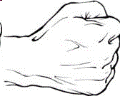 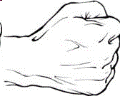 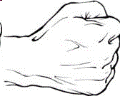 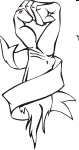 RESIST
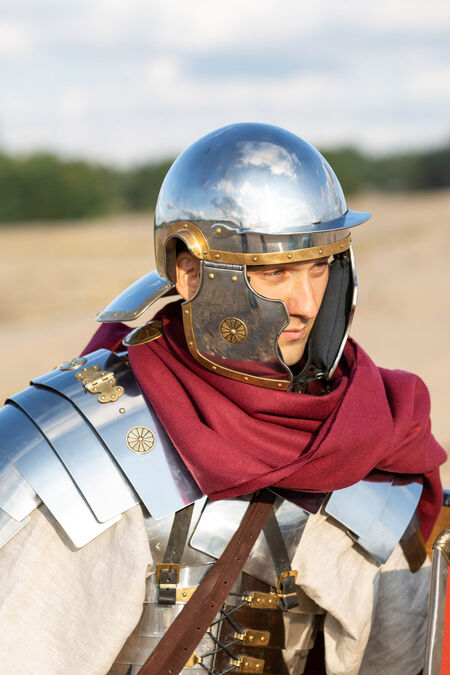 Helmet of Salvation
Represents our hope!
John 14:2-3
Don’t lose sight of salvation in the midst      of the battle
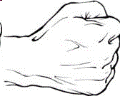 Eph. 6:17
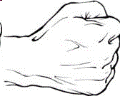 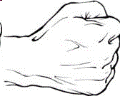 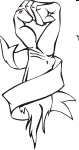 RESIST
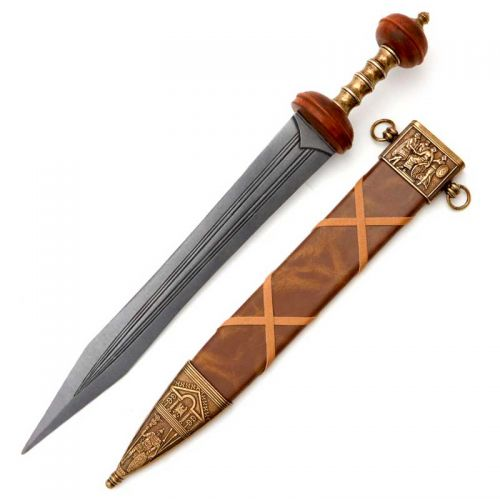 Sword Of The Spirit
Offensive & Defensive
Jesus’ Temptations
Passages should ring out when tempted
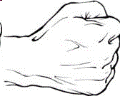 Eph. 6:17
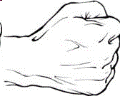 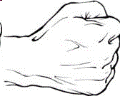 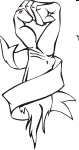 RESIST
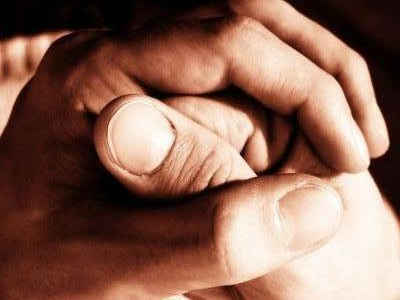 Praying Always
No illustrative piece of armor
Ask for help when under attack
Cultivate prayer!
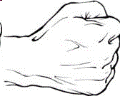 Eph. 6:18
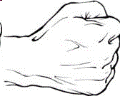 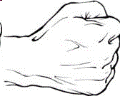 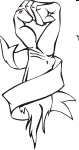 RESIST
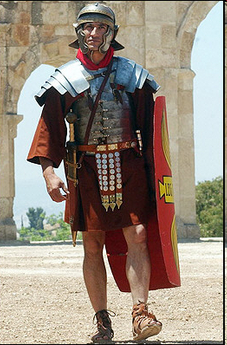 The Tools Of Resistance
Personal Honesty
Doing Right, Being Right
Grounded In Word
Believe
Keep Hope Alive
Know God’s Word
Pray Always
The                   Gospel Armor